Removing IPv4 infrastructure addressing from Meta’s edge network
RIPE 88
 Kraków
Matt Kirkland
Network Engineer
[Speaker Notes: First time talking externally]
Introduction and Motivation
Approach
Lessons Learned
What next?
Q&A
Agenda
Introduction and Motivation
Meta Networks
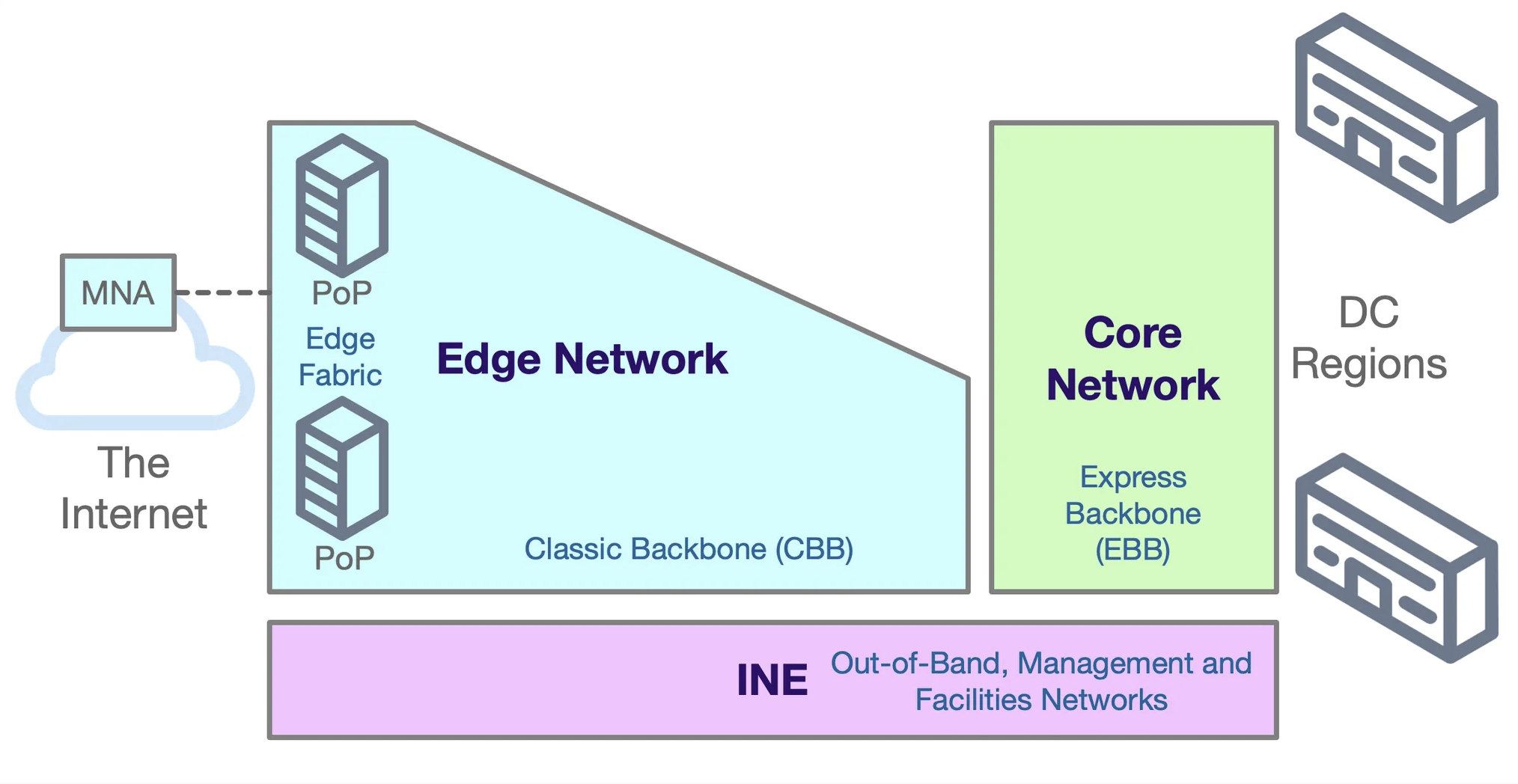 [Speaker Notes: 4 main network areas
DC networks 
Ebb, express bb, 
Edge network - pops with peering and cdn and CBB
Oob network]
37%
>99%
Traffic between users and Meta is over IPv6. Edge network dual-stacked.
Internal traffic is over IPv6
Source: facebook.com/ipv6
Source: Internal report
[Speaker Notes: Meta to users - https://www.facebook.com/ipv6/?tab=ipv6_total_adoption
Now: 39%]
Edge Network - Dual Stack
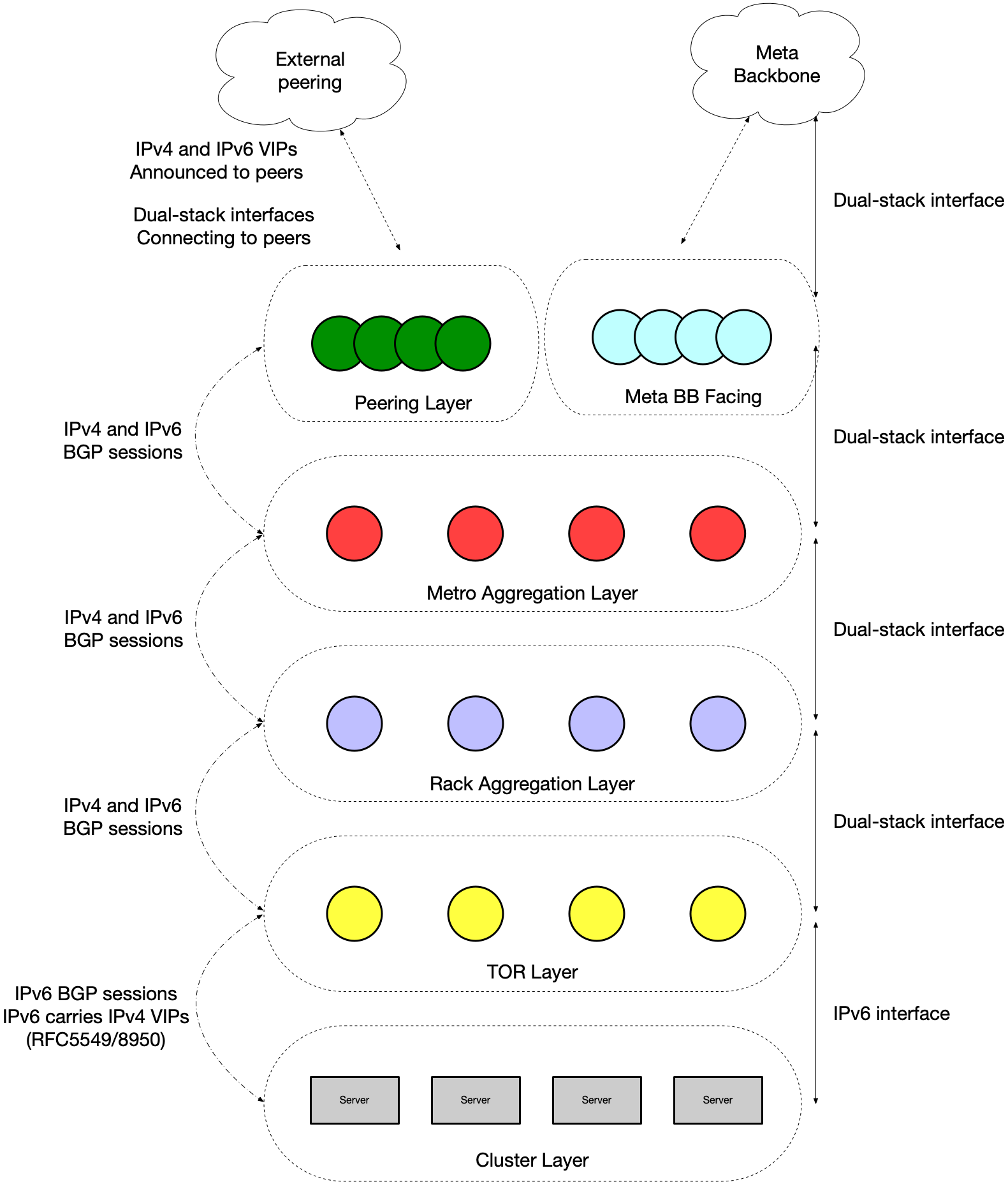 Traffic is a mix of v6 and v4.

Server to ToR addressing is v6 only, v4 VIPs announced via v6 BGP sessions with v6 next-hop (RFC5549/8950)

Other infrastructure links are dual-stacked, dedicated v4 and v6 addresses and BGP sessions. 

Links to peers are dual-stacked if peer supports it.
[Speaker Notes: Bottom to top
Servers already v6 only
Rack aggregation, aggregate tor
Metro aggregation, split peering and compute
Peering layer
All dual stack]
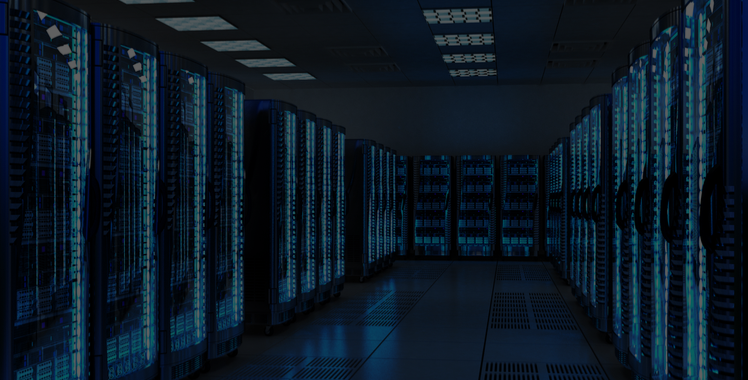 Why do anything more?
[Speaker Notes: Keep operating at dual stack?]
Motivation
Simplification
Scale
Planning Overhead
Maintaining two sets of address families increases engineering and operational overhead.
Our edge network infrastructure is sufficiently large that we have run into scaling problems with IPv4 addressing.
IPv4 is a valuable and finite resource, wherever used it needs to be carefully planned. Avoiding using it removes this need entirely.
[Speaker Notes: One address family is simpler

Previous diagram, all layers fully mesh
Large pops many layers
Many pops

As we grow our pop network, IPv4 space is limited and planning becomes more headache]
Approach
Timeline
Q1-23
Q2-23
Q3-23
Q4-23
Q1-24
Q2-24
Lab testing completedRack and metro aggregation layers
Single metro canaryRack and metro aggregation layers
Rollout to production metrosRack and metro aggregation layers
Lab testing
Peering  and 
LER layer
v4 address reclaim
v4 addressing removed
Rack and metro aggregation layers
Rollout to production metrosTOR and rack aggregation layers
Lab testing complete
TOR and rack aggregation layers
[Speaker Notes: Timeline affected by vendor os release, then test deployments
Start with rack and metro aggregation, there was a project to expand this

Reclaim addressing last in case something went wrong and we needed to roll back :)]
Dual Stack
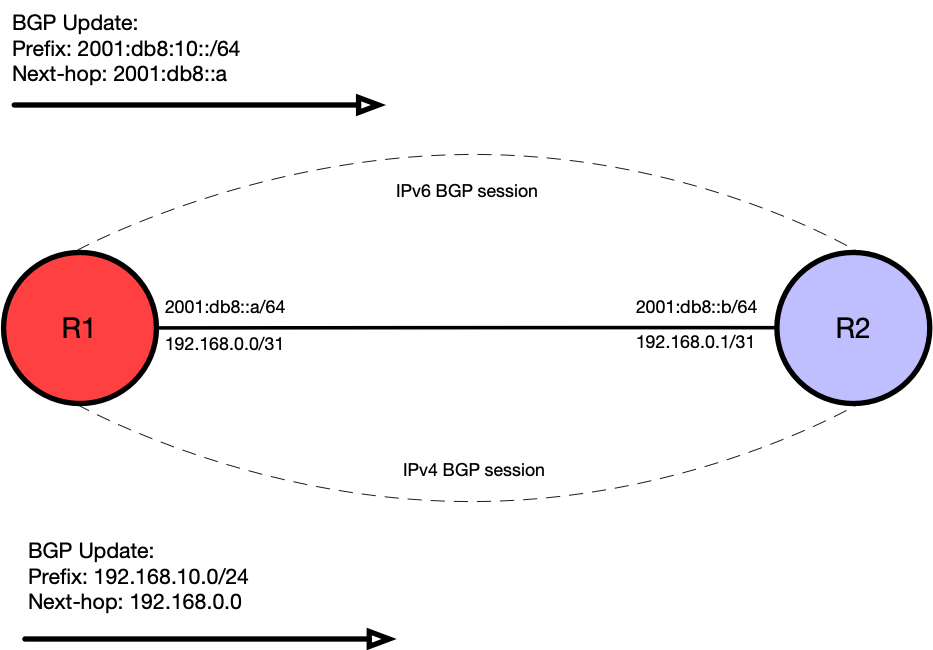 [Speaker Notes: Ships in the night]
RFC 5549/8950
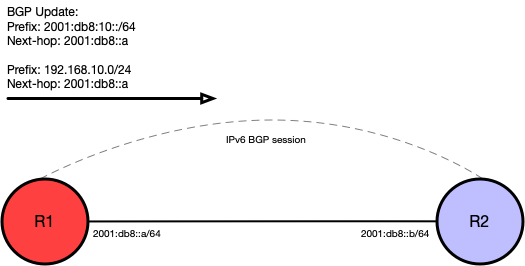 [Speaker Notes: RFC5549/8950]
Edge Network - v6 only linknets
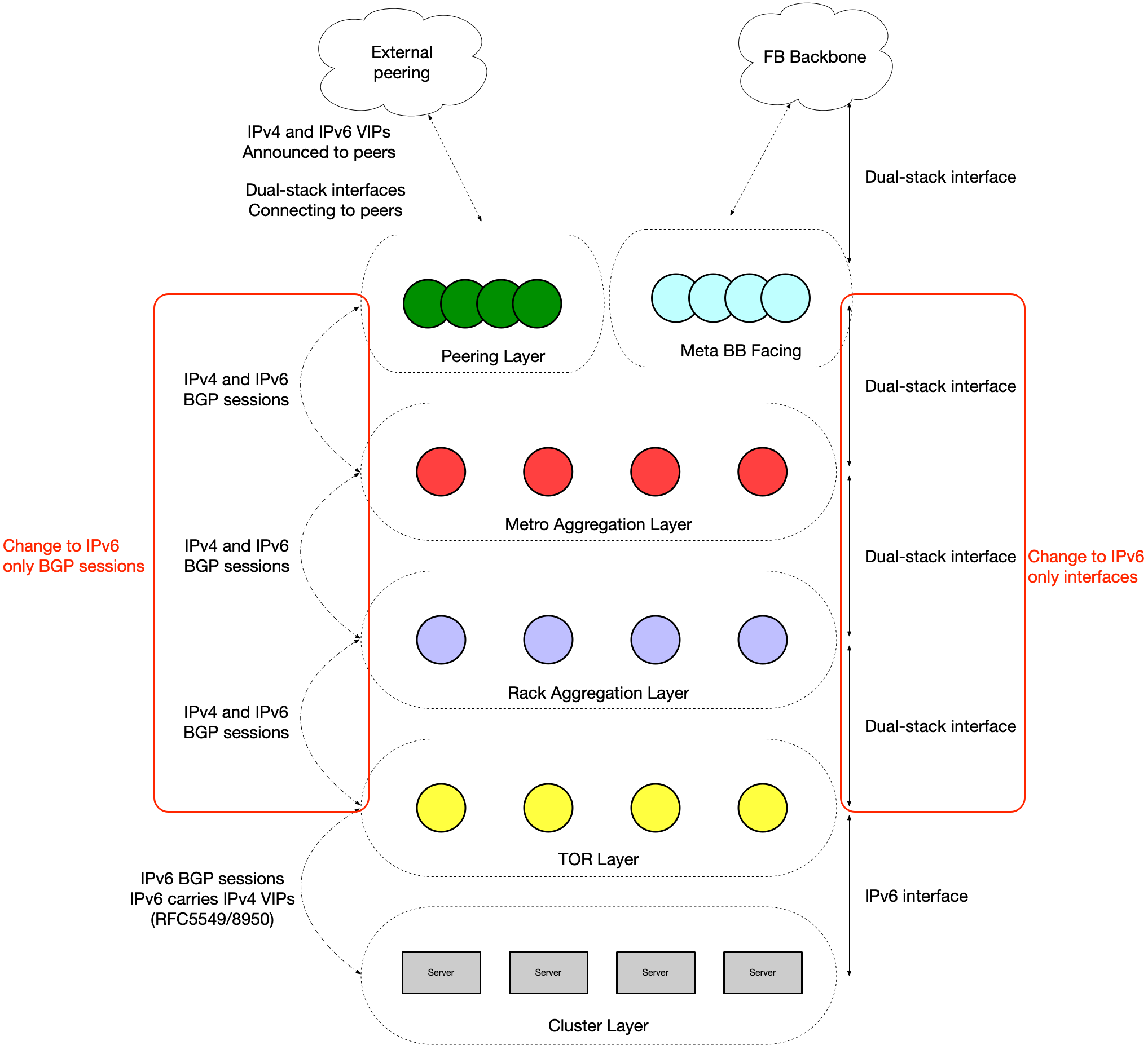 Server to ToR addressing is v6 only already, nothing further needed.

Enable v4 address family over existing v6 sessions. 

Remove IPv4 BGP sessions and IPv4 addressing from all affected links.
[Speaker Notes: Not hard, change bgp to 5549
Remove ipv4 interface ip

That was easy!]
Challenges
[Speaker Notes: Many platform and vendor dependant]
v4 client
What about traceroute?
Typically routers will send TTL expired message sourced from the IP address associated with the outbound interface towards the sender.
If the interface no longer has an IPv4 address, what happens? 
The router will reply using the loopback address.
RFC8335 and RFC5837 improving ping/traceroute.
v6 linknets
v4 dst
[Speaker Notes: Network users like traceroute
With no v4 link address how do we respond
Loopback

Not a lot of Support RFC 8335 and 5837
Working with vendors for implementation




RFC 8335 PROBE: A Utility for Probing Interfaces
Enhances ping to give more information about the state of interfaces on the node.

5837 Extending ICMP for Interface and Next-Hop Identification
Extends TTL expired message to include:
Interface the probe message was received
Interface the probe message would have been sent out if it had not expired.]
ECMP not that equal
Inter-layer connectivity is fully-meshed, many ECMP paths. 
Some routers would not do ECMP between paths learnt with v4 and v6 next-hop, even if all other BGP attributes matched. Vendor specific behaviour.  

Needed to increase the weight of the routes with v4 next-hop, until all v4 NLRI had been learnt via v6 sessions.  

Three vendors, three different approaches.
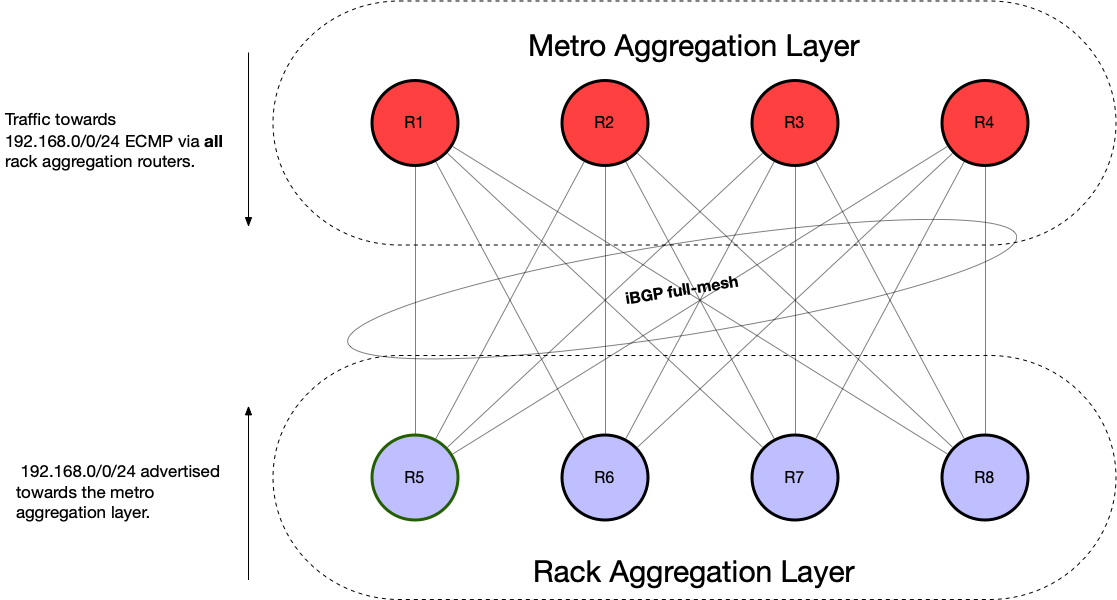 [Speaker Notes: One vendor : v4 nh and v6 nh cannot be in the same ecmp group

Do bgp traffic engineering to balance load

One vendor: ipv6 nh routes get installed and no v4 nh routes do

Another vendor: does consider both nh in same group

Last vendor prefer v4 not v6]
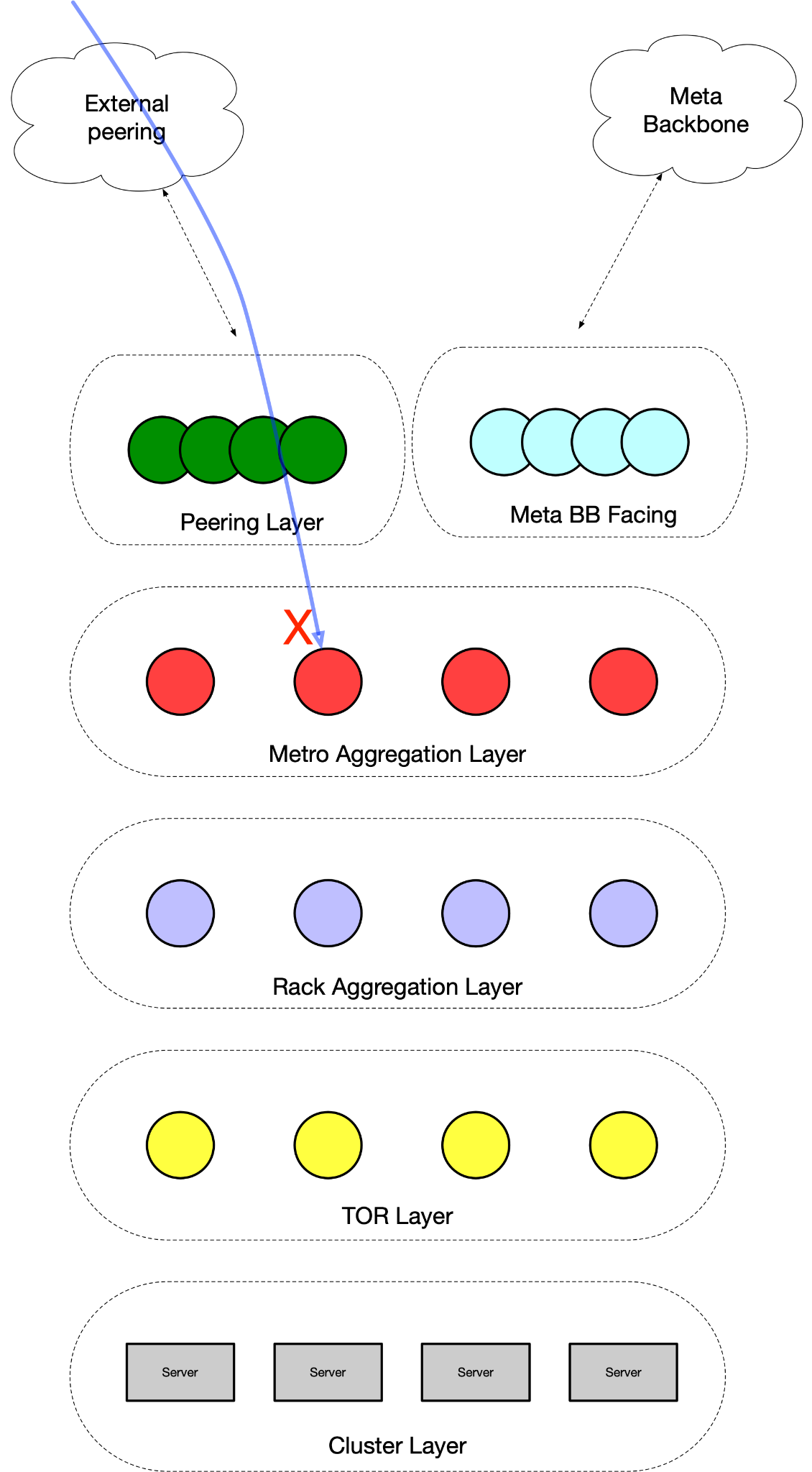 Some v4 just dropped
Some router platforms would drop v4 packets if they didn’t have a v4 address configured. 

Needed additional command to forward v4 traffic without a v4 address.

This was not consistent across platforms, even from the same vendor.
[Speaker Notes: Require configuration to forward v4 packets on ipv6 only intf

Some need global commands

Some need interface level commands

Even within same vendor, requirement to configure command not consistent across platforms.]
Interface counters not consistent
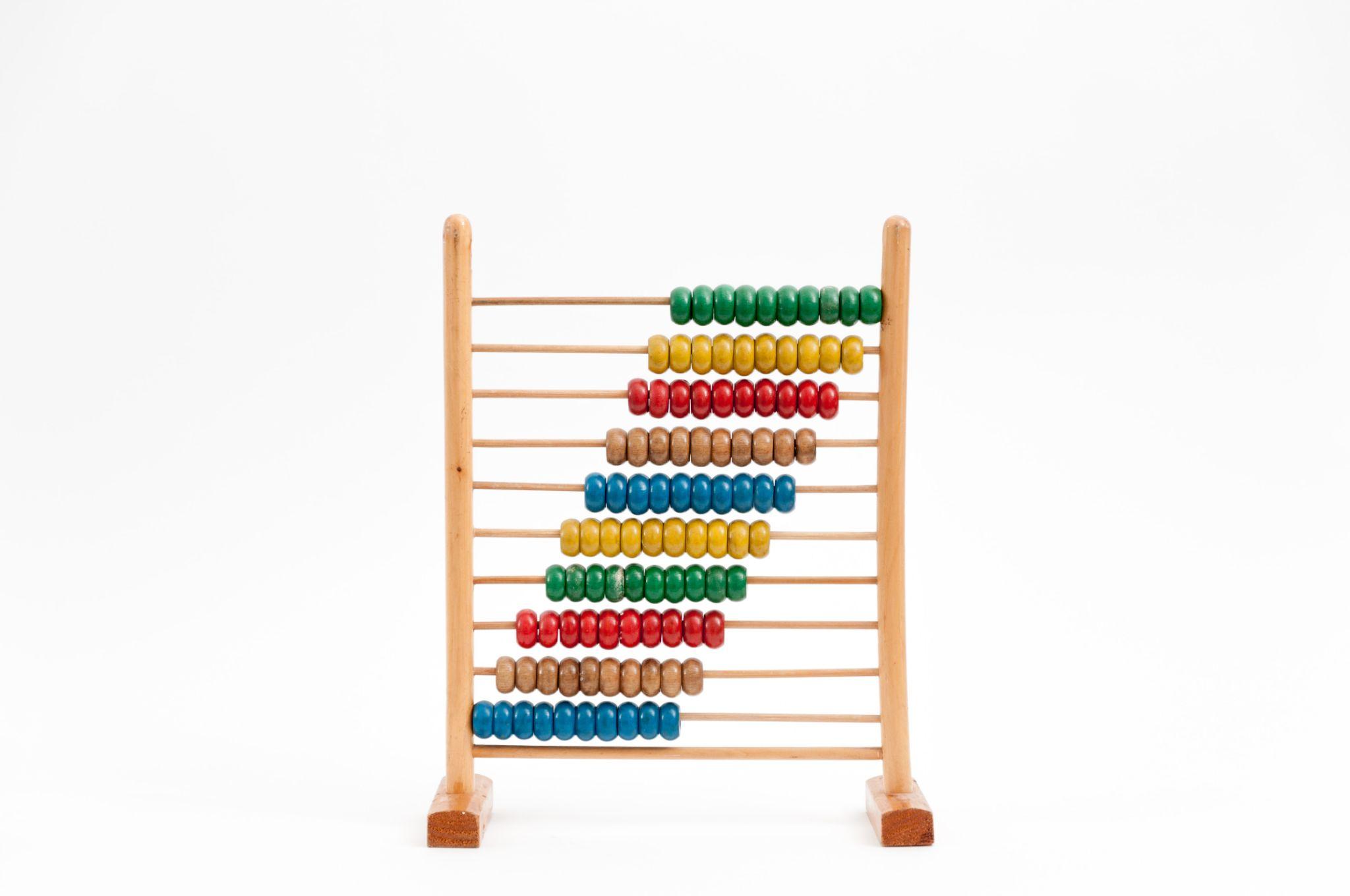 Platforms reported counters in different ways.
Some platforms would report v6/v4 counters in a single direction only. 

Some would report total and v6 so we needed to subtract the v6 number from total to derive v4.

Important to test this!
[Speaker Notes: We want v4/v6 distinct counters so we can visualise util and for safety checks for v4, internal infra is v6 only

Not consistently implemented

Vendor A some platforms have egress / ingress, others just have egress

Vendor B, only get ipv6 counters, the rest you need to work out]
Mixed v6/v4 bgp policy
Different vendors handle mixed address family policy differently

Some vendors allow distinct policies per address family

Other vendors just have policy per peer and the policy must include all rules for all address families
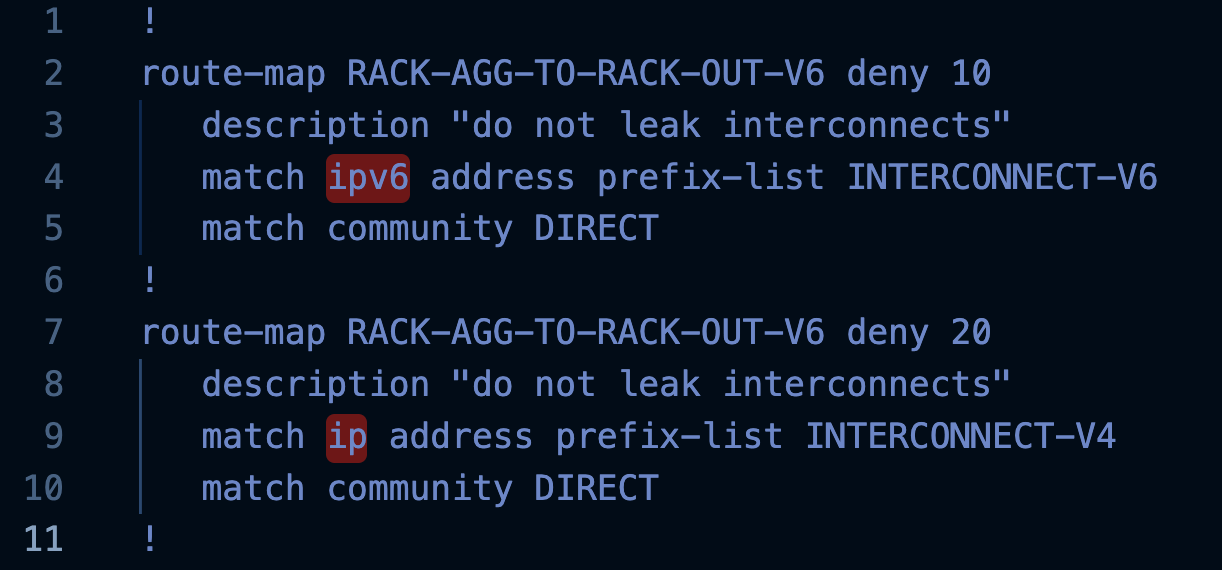 [Speaker Notes: Some vendors you have to have mixed v4 and v6 in one policy
Distinct policy per afi
Max prefix lists need to account for both address families]
Peering layer migration
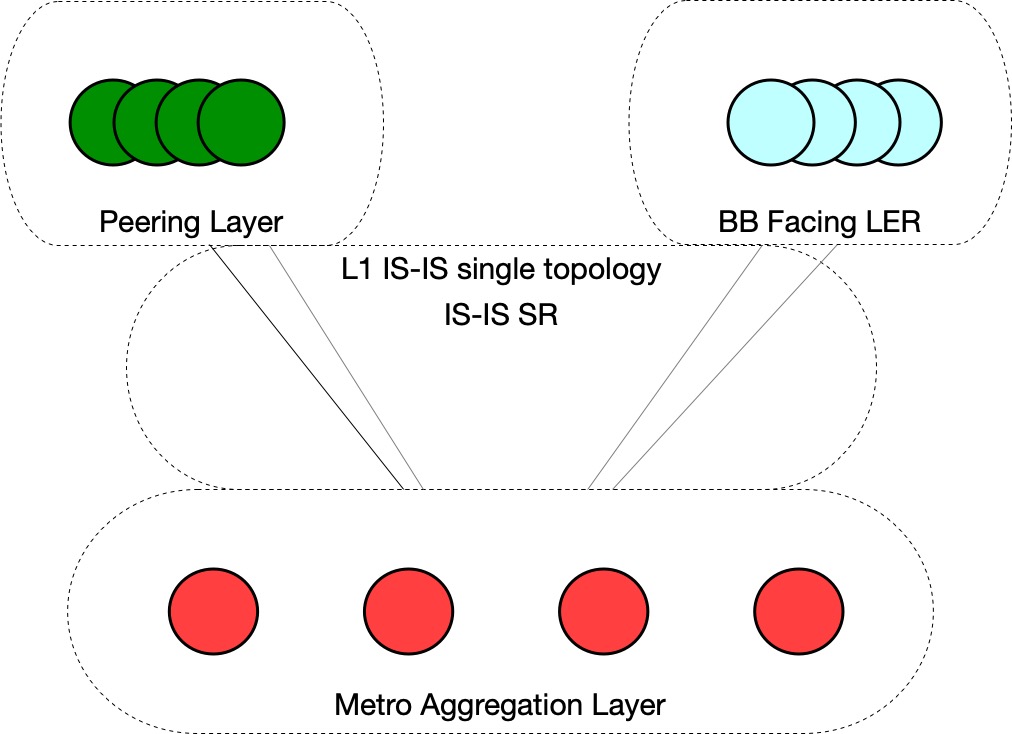 Peering, BB and aggregation layer are part of IS-IS L1 domain.

IS-IS Segment routing is enabled.

Removing v4 link addresses, some vendors require we move to MT IS-IS, while others do not.

This makes migration operations very disruptive.
[Speaker Notes: Previous layers had plain IP forwarding
Between metro, peering and bb there is is-is l1 and SR
Single topo isis not consistently supported for v6 only
Migration will be painful]
Labelled forwarding
Using IS-IS segment routing on IPv6 only links
V4 packet is encapsulated
imp-null(3) is used to forward packet at the penultimate hop
Not universally supported, some vendors perform a check on the penultimate hop and drop the v4 packet because the link is v6 only
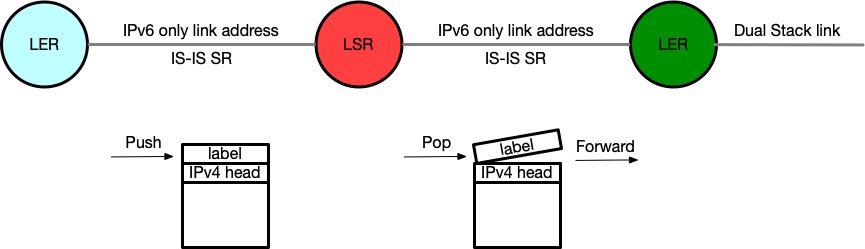 [Speaker Notes: Describe as I would in person

Takes place as you would expect
Labelled packet, implicit null and the penultimate hop forwards shoves the v4 packet out the last interface
We were lucky
LSR is different vendor
Same vendor as LER would drop packet]
What next?
[Speaker Notes: Where do we go from here?]
V6 only across the core
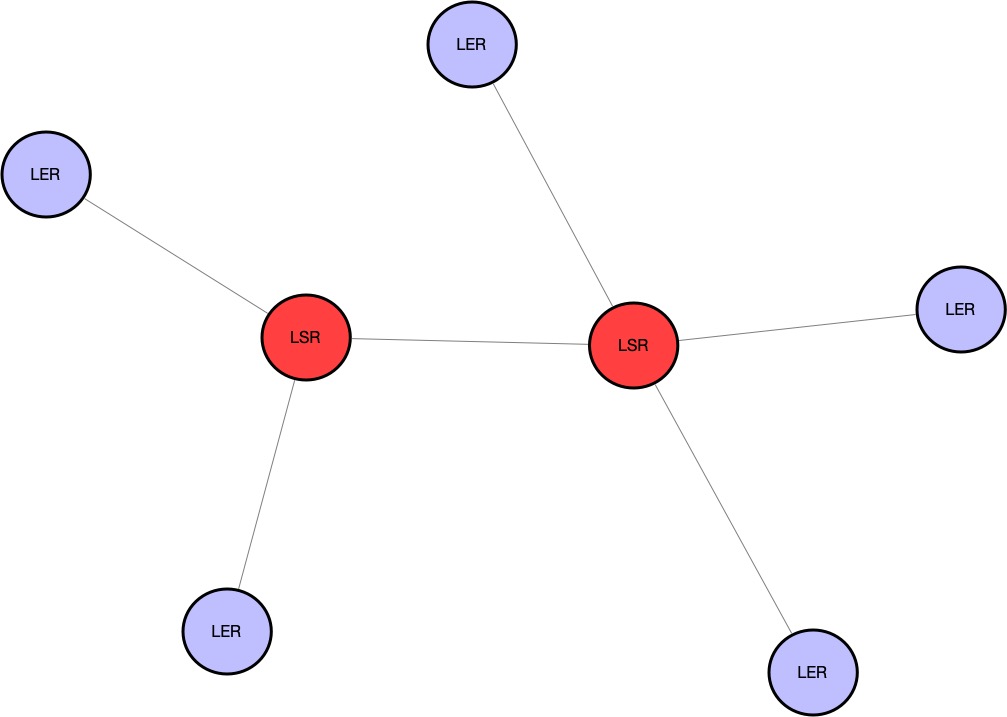 All links are addressed in v4 and v6

RSVP-TE core network

Vendor implementations of RSVP are IPv4 only, despite RFC3209 supporting IPv6

RFC5549 BGP prefix exchange works.

Not a lot of excitement to re-engineer the backbone.
[Speaker Notes: Core uses RSVPTE
No vendor has implemented RSVP signaling on v6
We went to 4 vendors, more than one told us “no one has ever asked for IPv6 RSVP”
Positive side, can still simplify BGP signalling with RFC5549

RFC3209 published in 2001

V6 support is needed for CSPF, ERO and RRO]
Summary
01
02
03
Need to test
It’s worth it
RFC5549/8950 works
There were some hurdles along the way, no show stoppers but important to understand platform and vendor behaviour
Simplified configurations, provisioning workflows and planning
v4 NLRI with v6 next-hop works, we’re running it in production
[Speaker Notes: 5549 BGP v4 with v6 nh works
Lot of testing is needed with your vendors / HW
It is worth it. Simplifying our topologies and getting rid of v4 overhead has been very helpful.]
Thank You!
Questions?